第九章 模块化开发
9.1 结构化程序设计
9.2 模块划分
9.3 库的设计与实现
9.4 使用你定义的库
第九章 模块化开发
如何开发一个复杂的程序？
pros and cons
模块化的插排
一体化的插排
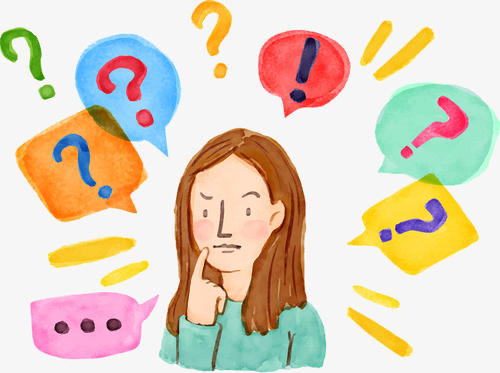 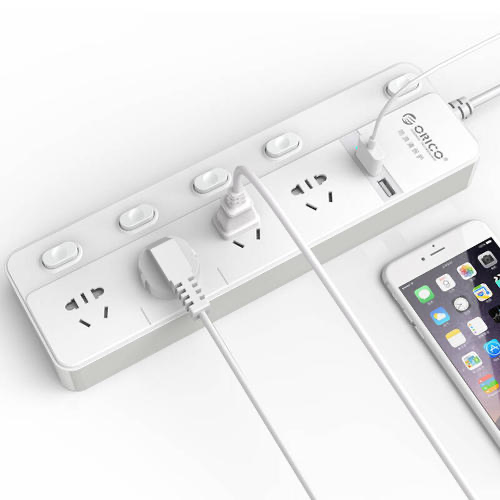 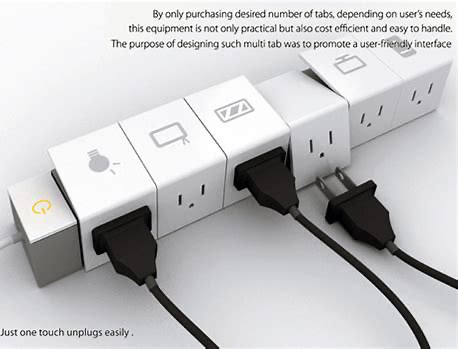 能否进行一体化的程序开发，即将所有功能都实现在一个源文件甚至一个main函数内？如何才能实现模块化的程序开发？
什么是模块化，又为什么？
模块化是一种将复杂系统分解为可更好管理的模块的方式
模块化开发就是封装实现细节，提供模块使用接口，模块彼此之间互   不影响，每个模块实现某一特定的功能
最大化代码重用，以最少的模块、零部件，更快速地满足个性化需求
优点：
方便模块间组合
方便单个模块功能调试、升级
多人协作互不干扰
模块可以多次重用
缺点：
性能可能有损耗：消息传递和调用链长
9.1 结构化程序设计
9.2 模块划分
9.3 库的设计与实现
9.4 使用你定义的库
第九章 模块化开发
模块划分
划分原则：模块内紧耦合，模块间松耦合
首先，将相对独立的功能用函数实现
其次，将一组相关的函数放在一个源文件中，形成一个模块
最后，整个程序由多个模块组成
例子：石头、剪刀、布游戏

游戏规则：
     布覆盖石头，石头砸坏剪刀，剪刀剪碎布 
游戏过程：
     游戏者选择出石头、剪子或布，计算机也随机选择一个，输出结果，继续游戏，直到游戏者选择结束为止。在此过程中，游戏者也可以阅读游戏指南或看看当前战况
第一层的功能分解
While (用户的选择 != quit) {
  switch(用户的选择){
	case paper, rock, scissor:  机器选择;
                                   评判结果;
                                   报告结果;
	case game: 显示目前的战况;
	case help: 显示帮助信息;
	default: 报告错误;
	}
}
显示战况;
函数抽取
selection_by_player()：获取用户输入 
selection_by_machine()：获取机器输入 
compare()：接受用户与机器的输入，并评判结果
report()：报告本次结果，并更新多局的战况结果
prn_game_status()：显示多局的战况结果
prn_help()：显示帮助信息
功能较为相关
数据关系紧密
模块划分
主模块main.cpp：main()
获取选择模块select.cpp：selection_by_player()和selection_by_machine()
比较模块compare.cpp：compare()
输出模块report.cpp：report(), prn_game_status()和prn_help()
每个模块都可由不同程序员编写，可以单独编译
枚举类型的定义
为了提高程序的可读性，我们定义两个枚举类型：
enum p_r_s {paper, rock, scissor, game, help, quit}; 
enum outcome {win, lose, tie, error};
因为各个模块都需要使用这两个枚举类型，我们定义一个头文件 p_r_s.h：
// 文件：p_r_s.h
// 本文件定义了两个枚举类型

enum p_r_s {paper, rock, scissor, game, help, quit};
enum outcome {win, lose, tie, error};
select模块的设计与实现
selection_by_player()从键盘接收用户的输入并返回此输入值。原型为 p_r_s selection_by_player();
selection_by_machine()由机器产生一个石头、剪子、布的值。原型为 p_r_s selection_by_machine();
为了使用select模块，需提供select模块中所有函数的原型声明，因此定义select.h头文件：
// 文件：select.h

#include "p_r_s.h"
p_r_s selection_by_player();
p_r_s selection_by_machine();
select模块的设计与实现
//文件：select.cpp
//包括机器选择selection_by_machine和
//玩家选择selection_by_player函数的实现

#include "select.h"
#include <iostream>
#include <cstdlib>
using namespace std;

p_r_s selection_by_machine( )
{ int select = (rand( ) * 3 / (RAND_MAX + 1)); 

  cout << " I am ";
  switch(select){
      case 0: cout << "paper. "; break;
      case 1: cout << "rock. "; break;
      case 2: cout << "scissor. "; break;
  }
  return ((p_r_s) select);
}
p_r_s selection_by_player()
{ char c;
  p_r_s player_choice;

  prn_help(); //显示输入提示
  cout << "please select: "; cin >> c;
  switch(c) {
     case 'p':  player_choice = paper;   cout << "you are paper. "; break;
     case 'r':  player_choice = rock;   cout << "you are rock. "; break;
     case 's':  player_choice = scissor;  cout << "you are scissor. ";break;
     case 'g':  player_choice = game;   break;
     case 'q':  player_choice = quit;  break;
     default : player_choice = help;  break;
  }
  return player_choice;  
}
compare模块的设计与实现
compare()比较用户输入的值和机器产生的值，确定输赢，需要两个p_r_s类型的参数，返回一个outcome类型的判断的结果。原型为 outcome compare(p_r_s, p_r_s);
定义compare.h：
// 文件：compare.h

#include "p_r_s.h"

outcome compare(p_r_s, p_r_s);
compare模块的设计与实现
//文件：compare.cpp 
//包括compare函数的实现

#include "compare.h"
#include <iostream>
using namespace std;

outcome compare(p_r_s player_choice, p_r_s machine_choice)
{ outcome  result;
  if (player_choice == machine_choice)   return tie;
  switch(player_choice) {
     case paper: result = (machine_choice == rock)?win:lose; break; 
     case rock: result = (machine_choice == scissor)?win:lose; break;
     case scissor: result =(machine_choice == paper)?win:lose; break;
     default: cout << " PROGRAMMER ERROR：Unexpected choice!\n\n";
                   exit(1);  
    }    
  return result; 
}
print模块的设计与实现
prn_help()显示一个用户输入的指南，告诉用户如何输入他的选择，不需要参数，也没有返回值。原型为
	void prn_help();
report()报告输赢结果，并更新总的输赢次数，需要四个参数：本次输赢结果，对输的次数变量的引用，对赢的次数变量的引用和对平局次数变量的引用，没有返回值。原型为 	void report(outcome, int*,int*,int*);
prn_game_status()报告至今为止的战况，需要三个参数：输的次数、赢的次数和平的次数，没有返回值。原型为	void prn_game_status(int, int, int);
print模块的进一步考虑
输的次数、赢的次数和平局的次数和其他模块的函数无任何关系，因此可作为该模块的内部状态(仅作用于该模块的全局变量),则report()和 rn_game_status()都不需要这三个参数了，原型为
void report(outcome);
void prn_game_status();
定义 print.h：
// 文件：print.h

#include "p_r_s.h"
void prn_help();
void report(outcome);
void prn_game_status();
print模块的设计与实现
//文件：print.cpp 
//包括所有与输出有关的模块。
//有prn_game_status，prn_help和report函数

#include "print.h"

//模块的内部状态
static int win_cnt = 0, lose_cnt = 0, tie_cnt = 0; 

void report(outcome result)
{
   switch(result) {  
      case win:   ++win_cnt; cout << "You win. \n"; break;
      case lose:  ++lose_cnt; cout << "You lose.\n"; break;
      case tie:   ++tie_cnt; cout <<"A  tie.\n"; break;
      default:    
                  cout << " PROGRAMMER ERROR!\n\n";        
                  exit(1);
   }
}
void prn_game_status()
{ cout << endl ;
  cout << "GAME STATUS:" << endl; 
  cout << "win:  " << win_cnt << endl;
  cout << "Lose: " << lose_cnt << endl;
  cout << "tie:  " << tie_cnt << endl;
  cout << "Total:" << win_cnt+lose_cnt+tie_cnt << endl;
}

void prn_help()
{ cout << endl
       <<  "The following characters can be used:\n"
       <<  "   p  for paper\n"
       << "   r   for rock\n"
       << "   s   for scissors\n"
       << "   g   print the game status\n"
 	 << "   h   help, print this list\n"
       << "   q   quit the game\n";
}
主模块的实现
//文件：main.cpp
// 石头、剪子、布游戏的主模块

#include <iostream>
#include <cstdlib>
#include <ctime>
#include "p_r_s.h"
#include "select.h"
#include "compare.h"
#include "print.h"
using namespace std;

int main(void)
{  
   outcome  result;
   p_r_s player_choice, machine_choice;

   // seed the random number generator 
   srand(time(NULL));
while((player_choice = selection_by_player()) != quit)
      switch(player_choice) { 
	  case paper:
	  case rock:
	  case scissor:
              machine_choice = selection_by_machine();
              result = compare(player_choice, machine_choice);
              report(result);  break;
	  case game: prn_game_status();  break;
	  case help: prn_help();   break;
	  default:
            cout<< "PROGRAMMER ERROR!\n\n";      
            exit(1);
      }
   prn_game_status(); 
   return 0;
}
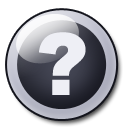 程序是否有问题？
头文件的设计
p_r_s.h会被多次include，造成类型重复定义
解决方法：需要用到一个新的编译预处理命令：
#ifndef 标识符
#define 标识符
… 
#endif
重写 p_r_s.h：
// 文件：p_r_s.h
// 本文件定义了两个枚举类型

#ifndef  p_r_s_h
#define p_r_s_h
enum p_r_s {paper, rock, scissor, game, help, quit} ;
enum outcome {win, lose, tie, error} ;
#endif
其他模块的头文件
以防万一，可以为每个头文件都采用这样的方式定义：
// 文件：select.h
#ifndef select_h
#define select_h
#include "p_r_s.h"
p_r_s selection_by_player();
p_r_s selection_by_machine();
#endif
// 文件：compare.h
#ifndef compare_h
#define compare_h
#include "p_r_s.h"
outcome compare(p_r_s, p_r_s);
#endif
// 文件：print.h
#ifndef print_h
#define print_h
#include "p_r_s.h"
void prn_help();
void report(outcome);
void prn_game_status();
#endif
模块的文件组织与编译方法
/PRS
/PRS
/PRS
include
main
p_r_s.h
select.h
main.cpp
p_r_s.h
select.cpp
select
select.h
compare.h
compare.h
select.h
compare.cpp
print.h
select.cpp
print.h
source
compare
print.cpp
select.cpp
compare.h
main.cpp
compare.cpp
compare.cpp
print.cpp
print
main.cpp
print.h
print.cpp
p_r_s.h
9.1 结构化程序设计
9.2 模块划分
9.3 库的设计与实现
9.4 使用你定义的库
第九章 模块化开发
设计自己的库
你可以将自己常用的一组函数设计成一个库
如标准库iostream包含输入输出功能，cmath包含数学运算函数
你可以自己定义一个双链表库，或者一个哈希表库
设计一个库还要考虑到它的通用性
库函数的功能是从一类相似的应用中抽象概括而来，要考虑尽可能广泛的适用范围
库的设计和实现
设计库的接口：
库的用户必须了解的内容，包括库中函数的原型、这些函数用到的符号常量和自定义类型
表现为一个头文件
实现库中的函数：
表现为一个源文件
随机函数库的设计
在9.1节中，设计了一个掷硬币的程序。该程序用到了随机数的一些特性。如果我们的工作经常需要用到随机数，我们可以把随机数的应用写成一个库。
例子：随机数库

在9.1中，用到了随机生成0和1 
在9.2中，用到了随机生成0到2
在自动出题中，用到了随机生成0到3及随机生成0到9

抽象出一个通用的随机数生成函数：生成low到high之间的随机数
	int RandomInteger(int low, int high) ;
初始化函数实现设置随机数种子的功能  
	void RandomInit();
库接口的设计
//文件：random.h
//随机函数库的头文件

#ifndef random_h
#define random_h

//函数：RandomInit
//用法：RandomInit()
//作用：此函数初始化随机数种子
void RandomInit();

//函数：RandomInteger
//用法：n = RandomInteger(low, high)
//作用：此函数返回一个low到high之间的随机数，包括low和high
int RandomInteger(int low, int high);

#endif
库的实现
库的实现文件和头文件的名字是相同的。如头文件为random.h，则实现文件为random.cpp 
实现文件的格式：
注释：这一部分简单介绍库的功能
include此cpp文件所需的头文件
每个实现要包含自己的头文件，以便编译器能检查函数定义和函数原型声明的一致性
每个函数的实现代码
在每个函数实现的前面也必须有一段注释
//文件：random.cpp
//该文件实现了random库
#include <cstdlib>
#include <ctime>
#include “random.h"

//函数：RandomInit
//该函数取当前系统时间作为随机数发生器的种子
void RandomInit()
{
  srand(time(NULL));
}

// 函数：RandomInteger
// 该函数将0到RAND_MAX的区间的随机数转换成low到high区间
int RandomInteger(int low, int high)
{
 return (low + (high - low + 1) * rand()/(RAND_MAX + 1));
}
9.1 结构化程序设计
9.2 模块划分
9.3 库的设计与实现
9.4 使用你定义的库
第九章 模块化开发
库的应用 -- 龟兔赛跑
龟兔赛跑解题思路
分别用变量tortoise和rabbit代表乌龟和兔子的当前位置
用随机数来决定乌龟和兔子下一个动作，根据动作决定乌龟和兔子的位置的移动
跑道的长度设为70个点
第一层分解
main()
{ 
  //timer是计时器，从0开始计时
  int rabbit = 0, tortoise = 0, timer = 0; 

  while (rabbit < RACE_END && tortoise < RACE_END)
    {   tortoise += 乌龟根据他这一时刻的行为移动的距离；
 	  rabbit += 兔子根据他这一时刻的行为移动的距离;
        输出当前计时和兔子乌龟的位置;
        ++timer;
     }
   if (rabbit > tortoise) cout << "\n rabbit wins!";
       else cout << "\n tortoise wins!";
}
抽取函数
乌龟在这一刻的移动距离：
	int move_tortoise();
兔子在这一刻的移动距离：
	int move_rabbit();
输出当前计时和兔子乌龟的位置
	void print_position(int timer, 
						 int tortoise, 
						 int rabbit);
int main()
{ int rabbit = 0, tortoise = 0, timer = 0; 
     
  RandomInit(); //随机数初始化
  cout << "timer  tortoise  rabbit\n"; //输出表头
  while (rabbit < RACE_END && tortoise < RACE_END)
  {   tortoise += move_tortoise(); //乌龟移动
      rabbit += move_rabbit(); //兔子移动
      print_position(timer, tortoise, rabbit);
      ++timer;
   }
   if (rabbit > tortoise) cout << "\n rabbit wins!\n";
       else cout << "\n tortoise wins!\n";
   return 0;
}
如何用随机数模拟概率
以乌龟为例，它的三种情况和概率如下：



    
为此我们可以生成0-9之间的随机数，当生成的随机数为0-4时，认为是第一种情况，5-6是第二种情况，7-9是第三种情况。这样就可以根据生成的随机数确定发生的事件
Move模块
int move_tortoise()
{
 //产生0到9之间的随机数
 int probability = RandomInteger(0,9); 
 if (probability < 5) return 3; //快走
 else if (probability < 7) return -6; //后滑
 else return 1; //慢走
}

int move_rabbit()
{
 int probability = RandomInteger(0,9);
 if (probability < 2) return 0; //睡觉
 else if (probability < 4) return -9; //大后滑
 else if (probability < 5) return 14; //快走
 else if (probability < 8) return 3; //小步跳
 else return -2; //慢后滑
}
Print模块
// 文件名：print.cpp

#include <iostream>
using namespace std;

void print_position(int timer, int t, int h)
{
 if (timer % 6 == 0) cout << endl; //每隔6次空一行
     cout << timer << '\t' << t << '\t' << h << '\n';
}
总结
学会利用模块化程序设计技术来解决一个大问题
学会在模块中保存内部状态
学会从程序中抽取出库以及如何设计和使用库
作业&上机练习
Key in the rock, paper, scissors code in different source files, try to compile and run it.
Complete the tortoise and rabbit program in two source files: move.cpp and print.cpp. Try to compile and run it.